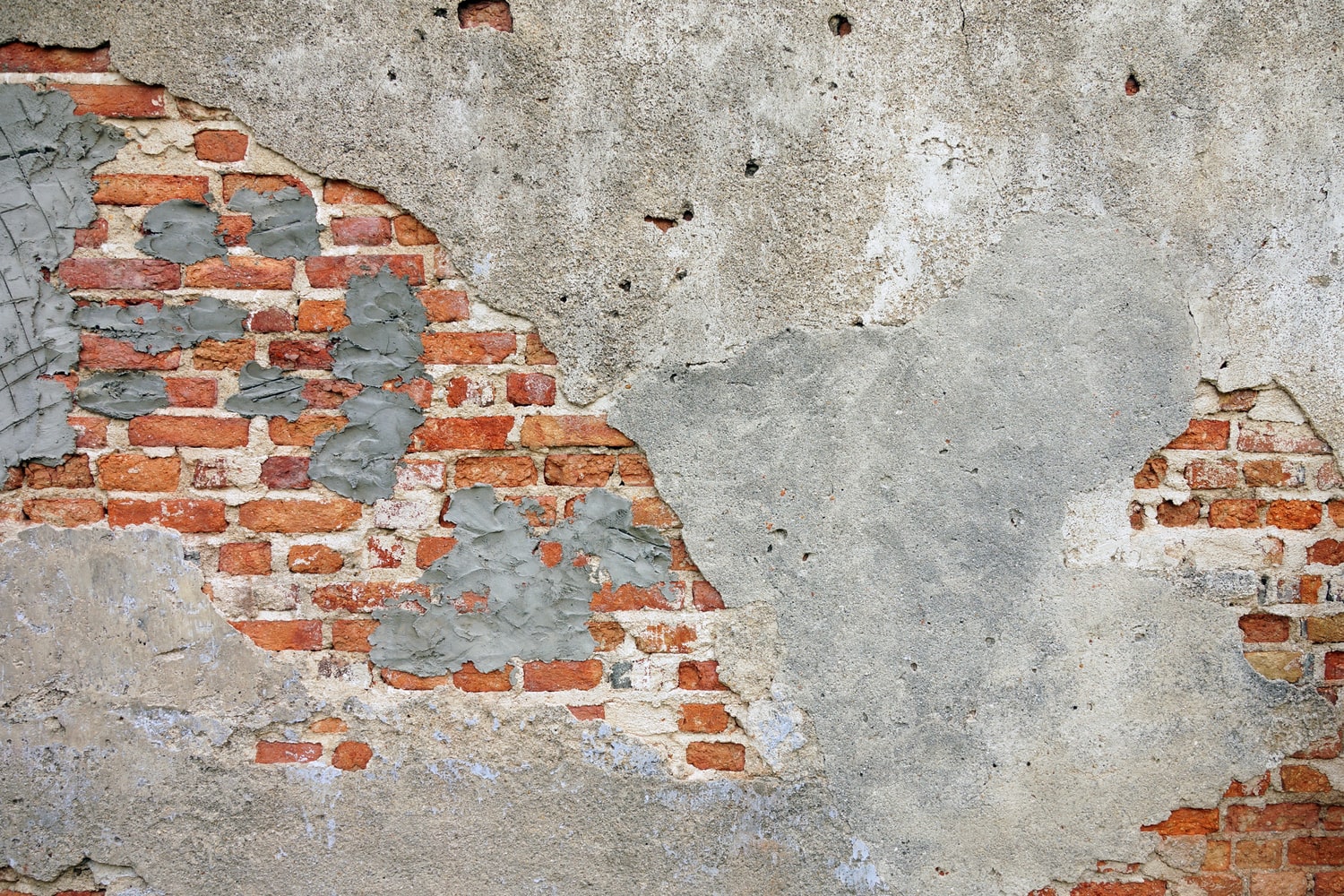 High tea – Lunchroom The Post
Lactosefree

Soup:
Curry coconut soup

Salad:
Warm chicken pieces with bacon, cucumber and truffle cream

Hearty:Wrap with smoked salmon, red onion, arugula and pesto mayonnaise 
Carpaccio sandwich, arugula and truffle cream

Sweet:
Mini cakeMini muffin
Cookies
Cheesecake
Strawberry jam en cherries

Unlimited tea
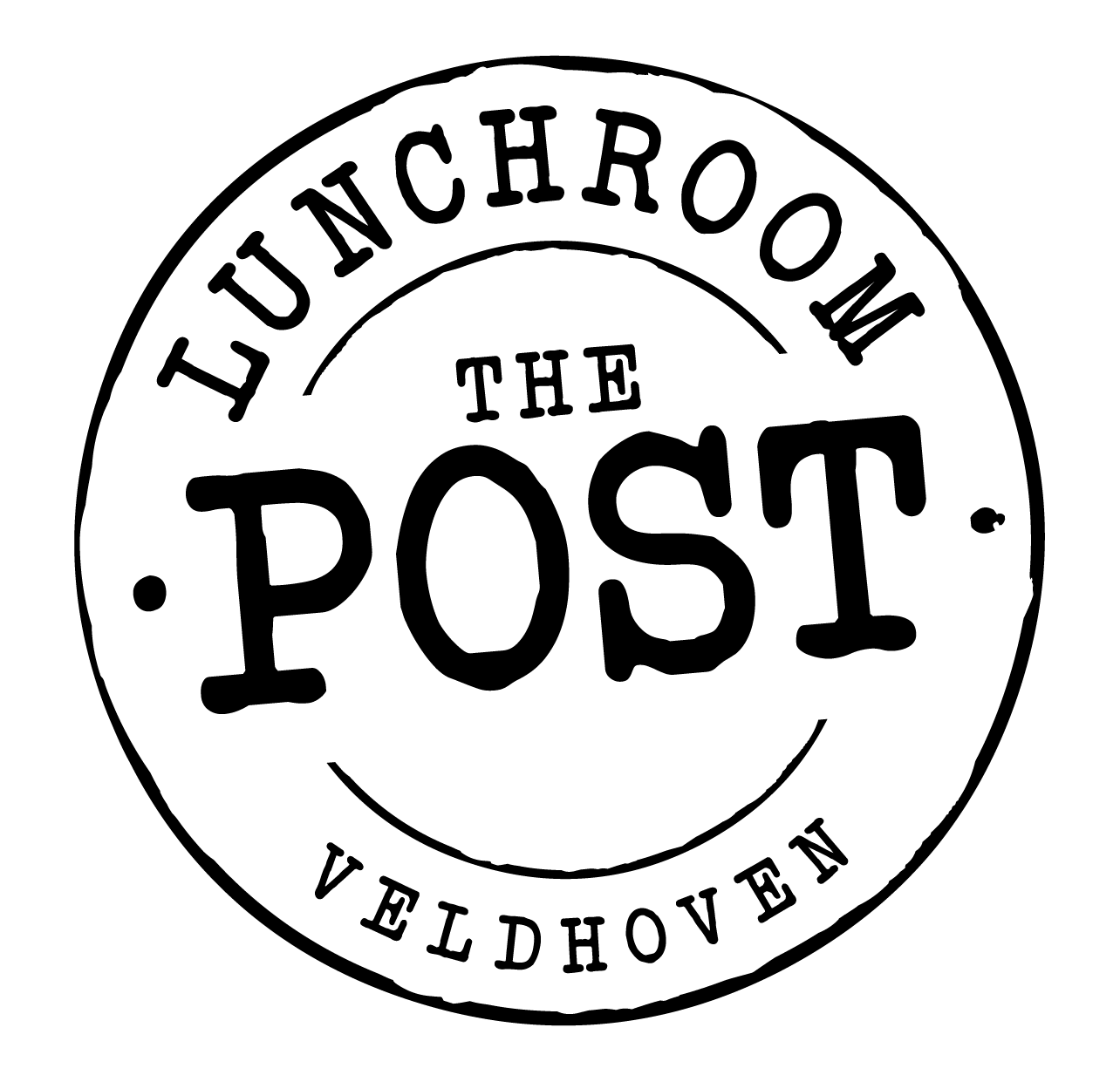 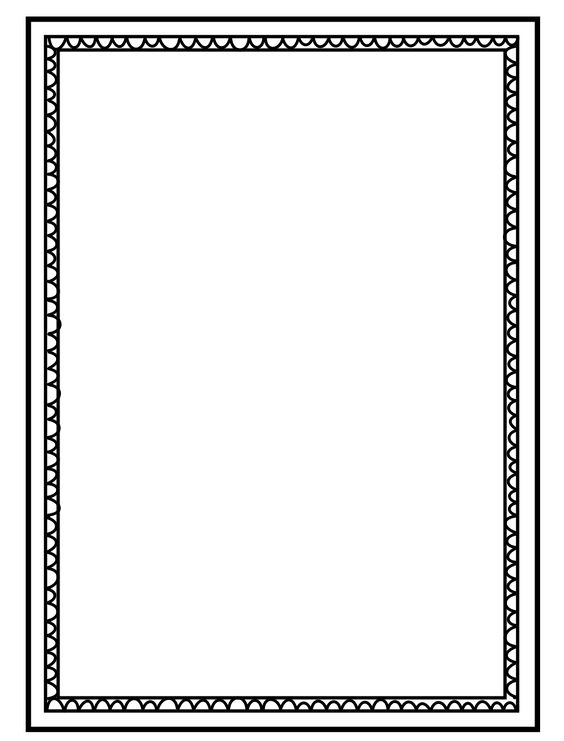 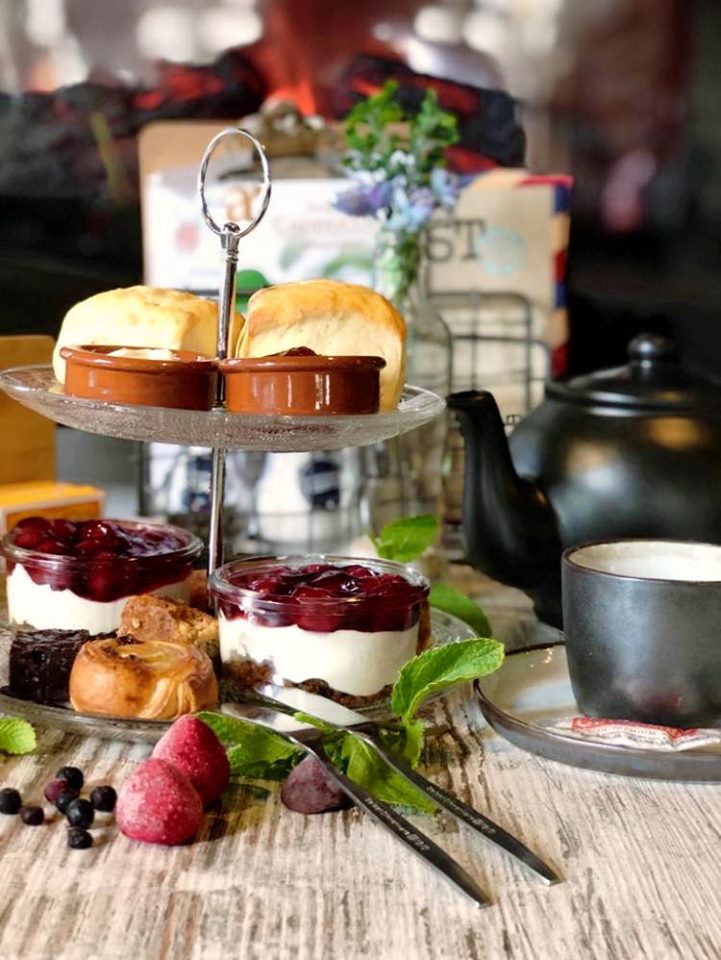 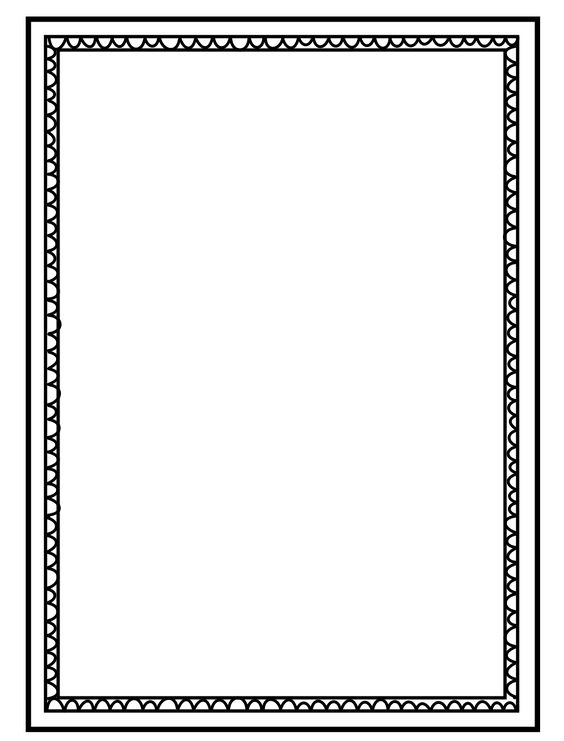 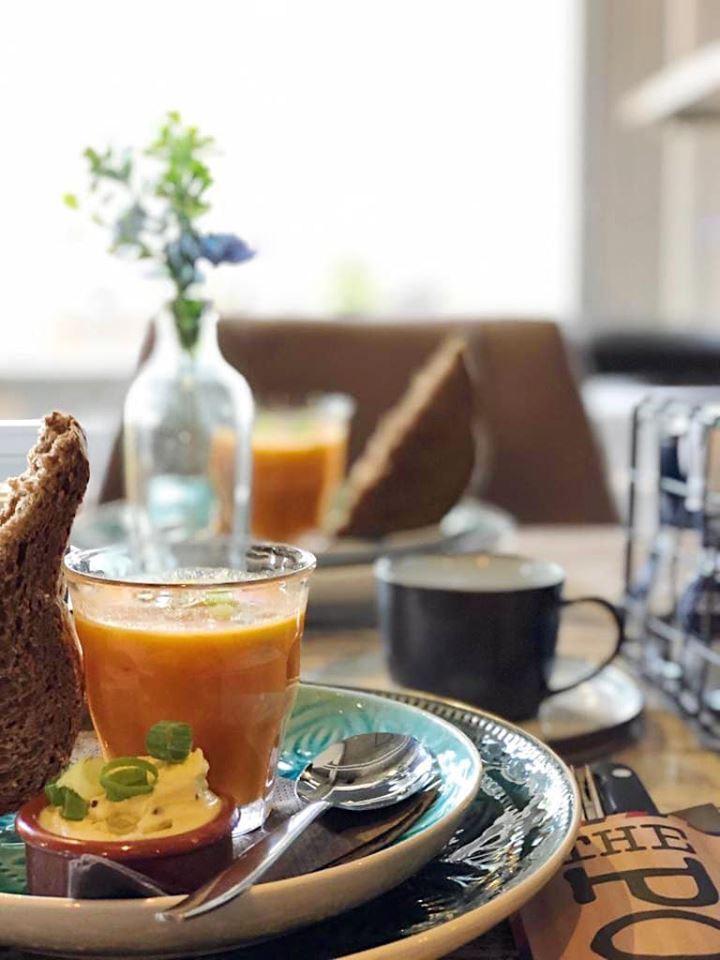